Система органічного світу і принципи її побудови
Система органічного світу
Арістотель
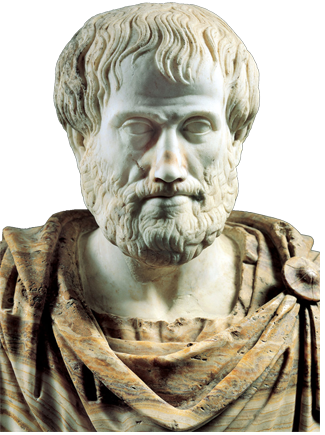 ►розробив найпершу класифікацію живих об’єктів
►родоначальник зоології
►класифікував    454 види     тварин
Карл Лінней
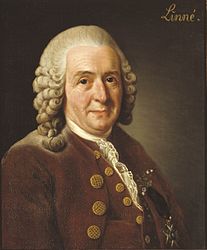 ►розробив першу систему організмів
►уперше сформував поняття вид як “сукупність організмів, подібних між собою, як подібні діти одних  батьків, і здатних давати плідне потомство”.
►запропонував позначати види бінарними латинськими назвами (Lepus timidus        “заєць боягузливий”)
►створив ієрархічну  систему чотирьох супідрядних категорій: вид, рід, ряд і клас
Штучна система
Природна система
►грунтується на подібності організмів за одиничними ознаками
►подібність організмів доводять лише за комплексом різноманітних  ознак чи даних палеонтології
►основана  на філогенетичній спорідненості організмів
►подібність організмів доводять за допомогою досліджень мінливості молекулярних структур
Принципи побудови системи органічного світу
Принципи:
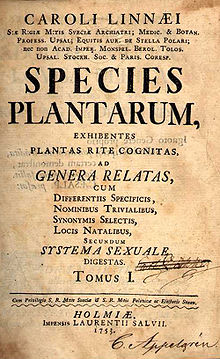 ► І принцип – “будь-яка справжня класифікація є генеалогічною”
► ІІ принцип – ієрархічності
► ІІІ принцип – усі назви й описи таксонів мають подаватися за суворими правилами, прописаними у            міжнародних Кодексах біологічної номенклатури
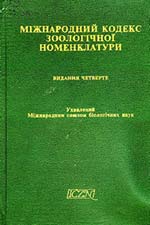 Імперія
Клітинні
Надцарство
Доядерні
Надцарство
Ядерні
Царство
Археї
Царство
Еубактерії
Царство 
Рослини
Царство
Гриби
Царство Тварини
Царство
Рослини
Царство
Тварини
Підцарство
Одноклітинні
(найпростіші)
Підцарство
Нижчі рослини
(водорості)
Підцарство
Вищі рослини
(судинні)
Підцарство
Багатоклітинні
Губки
Справжні
Багатоклітинні
Надвідділ
Вищі спорові
Надвідділ
Насінні